ПРАВОСЛАВНА 
ВЈЕРОНАУКА
ИГРА:
БРЗО фото ПАМЋЕЊЕ
ПРАВИЛА: БИЋЕ ВАМ ПРИКАЗАНО 
10 СЛИКА на једном слајду, А ВИ ПРОБАЈТЕ ЗА 10 
СЕКУНДИ ДА ЗАПАМТИТЕ ШТО ВИШЕ
ПРИКАЗАНИХ СЛИКА. НАКОН ТОГА
 ИХ ЗАПИШИТЕ НА ПАПИР.
Припремио: вјероучитељ Драган Ђурић
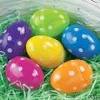 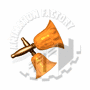 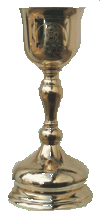 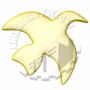 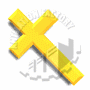 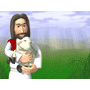 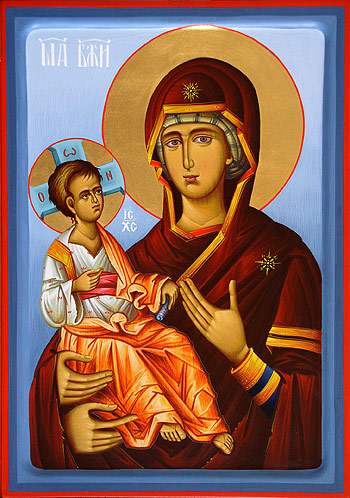 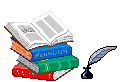 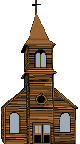 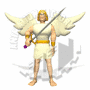 ВРИЈЕМЕ ЈЕ
И С Т Е К Л О!!!!